International Convention 2024
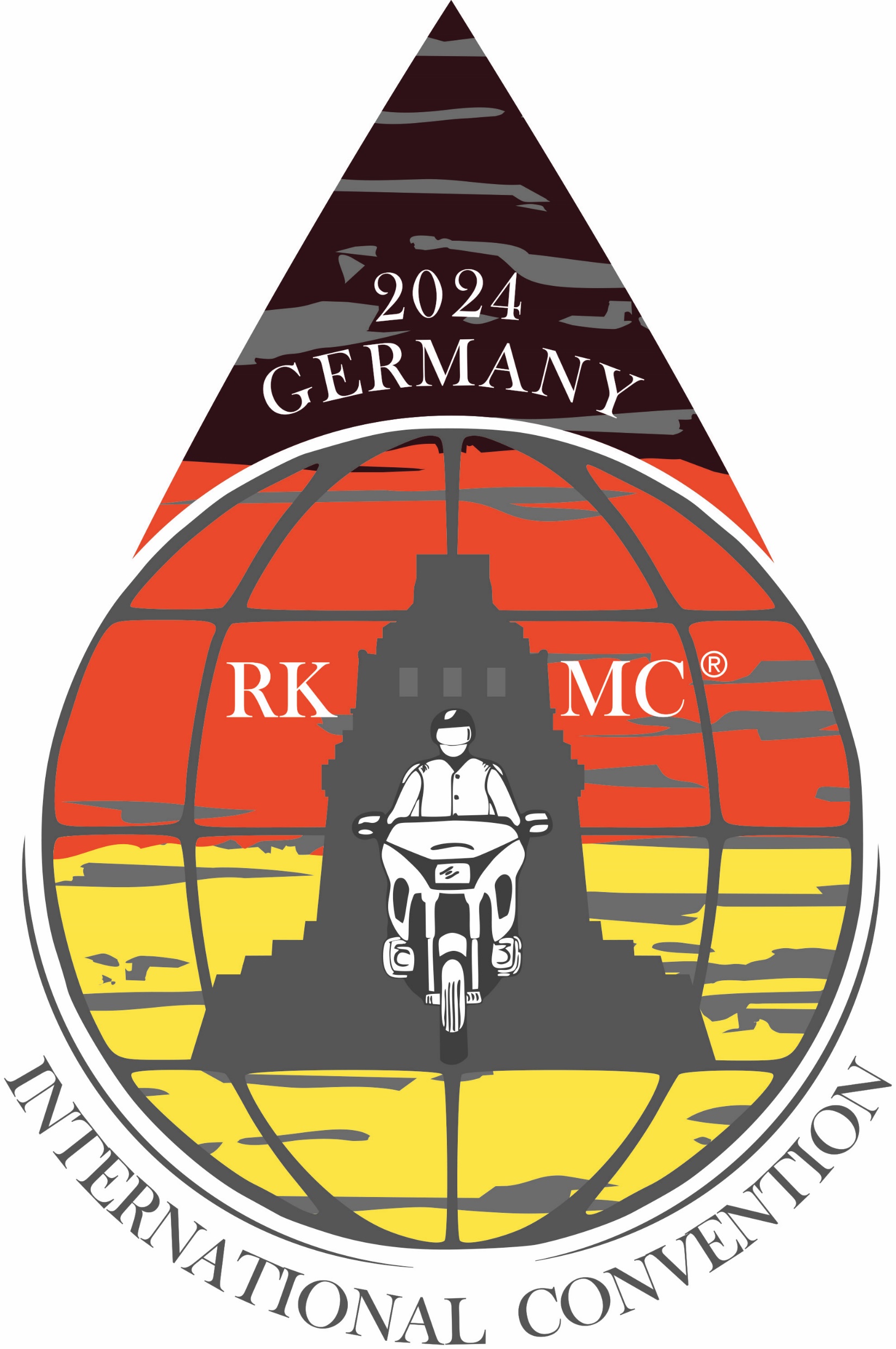 12.08. – 18.08.2024
Leipzig - Germany
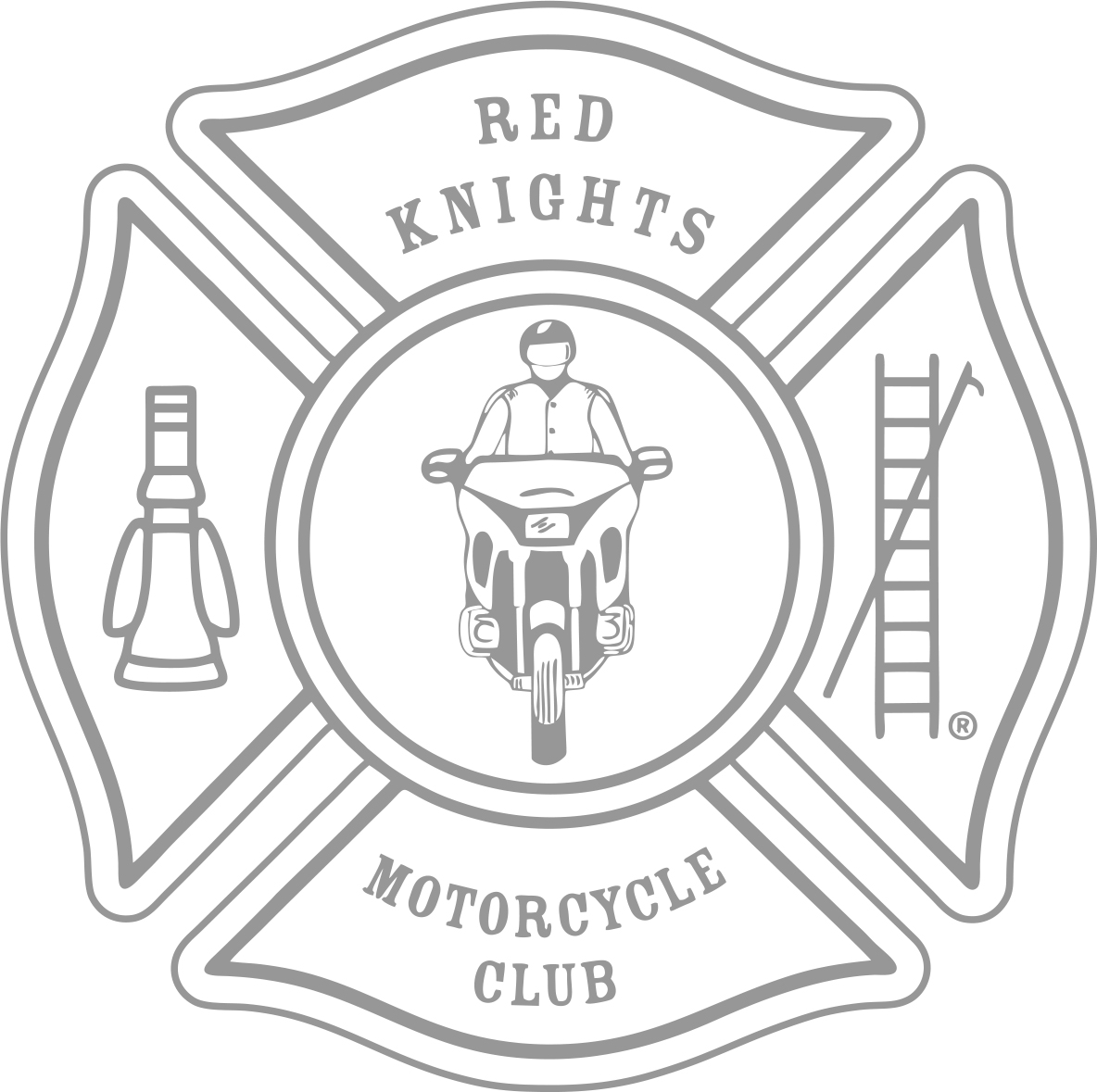 Feature Description:
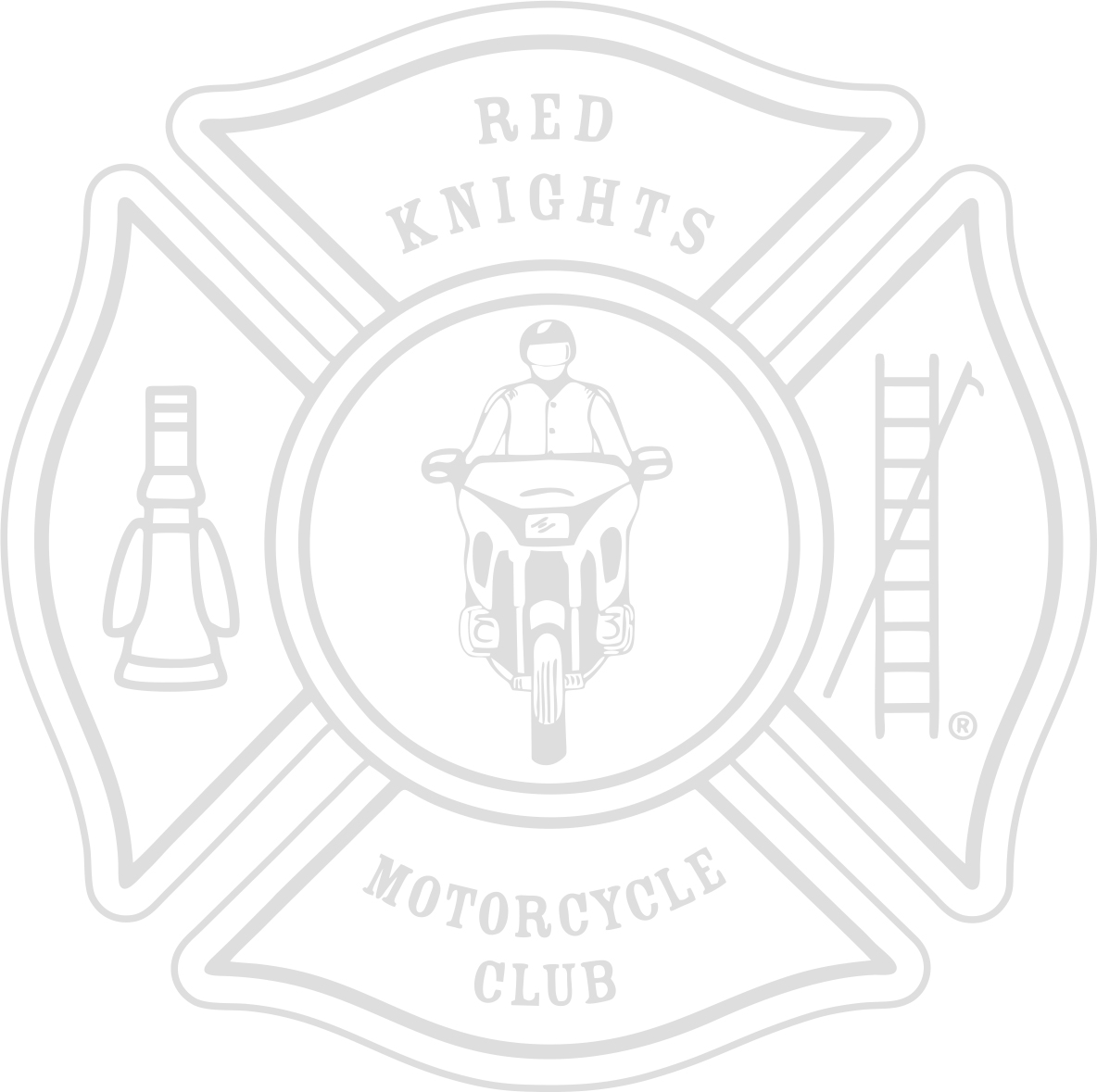 Generally
Rooms available from 15:00
Check out until 12:00
accommodation in a four-star hotel with air conditioning, including all taxes and a lavish breakfast buffet
free WLAN in the hotel
Access to Top Fit Club with fitness equipment, dry and steam sauna
Conventions Pin

Drinks not included
Feature Description:
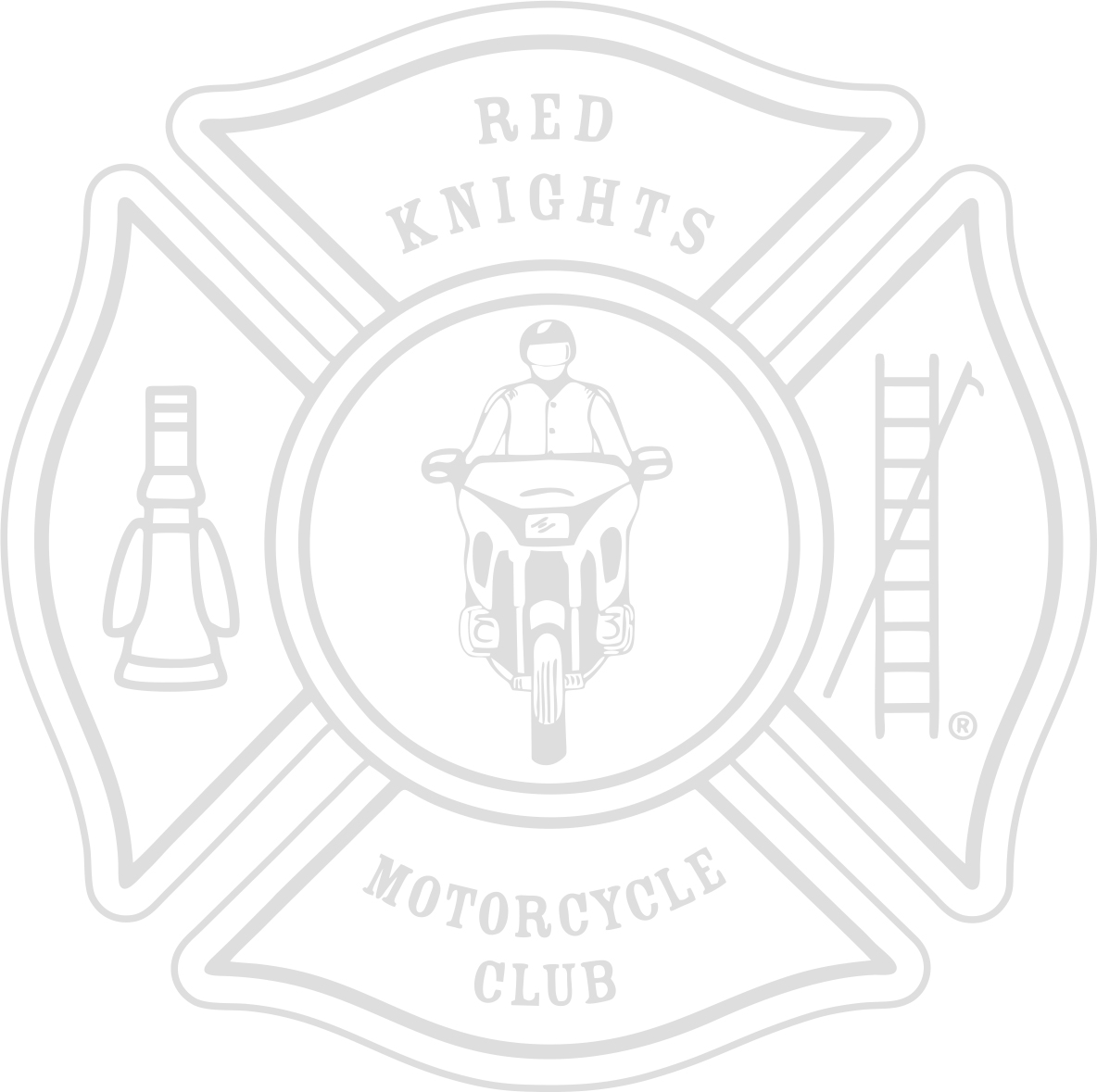 Monday, 12th of August
Customized planning 

Tuesday, 13th of August
Customized planning 

Wednesday, 14th of August
Customized planning
Bus trip to Dresden 08:00 – 16:00 - additional booking necessary 
cask cellar ceremony – additional booking necessary
Feature Description:
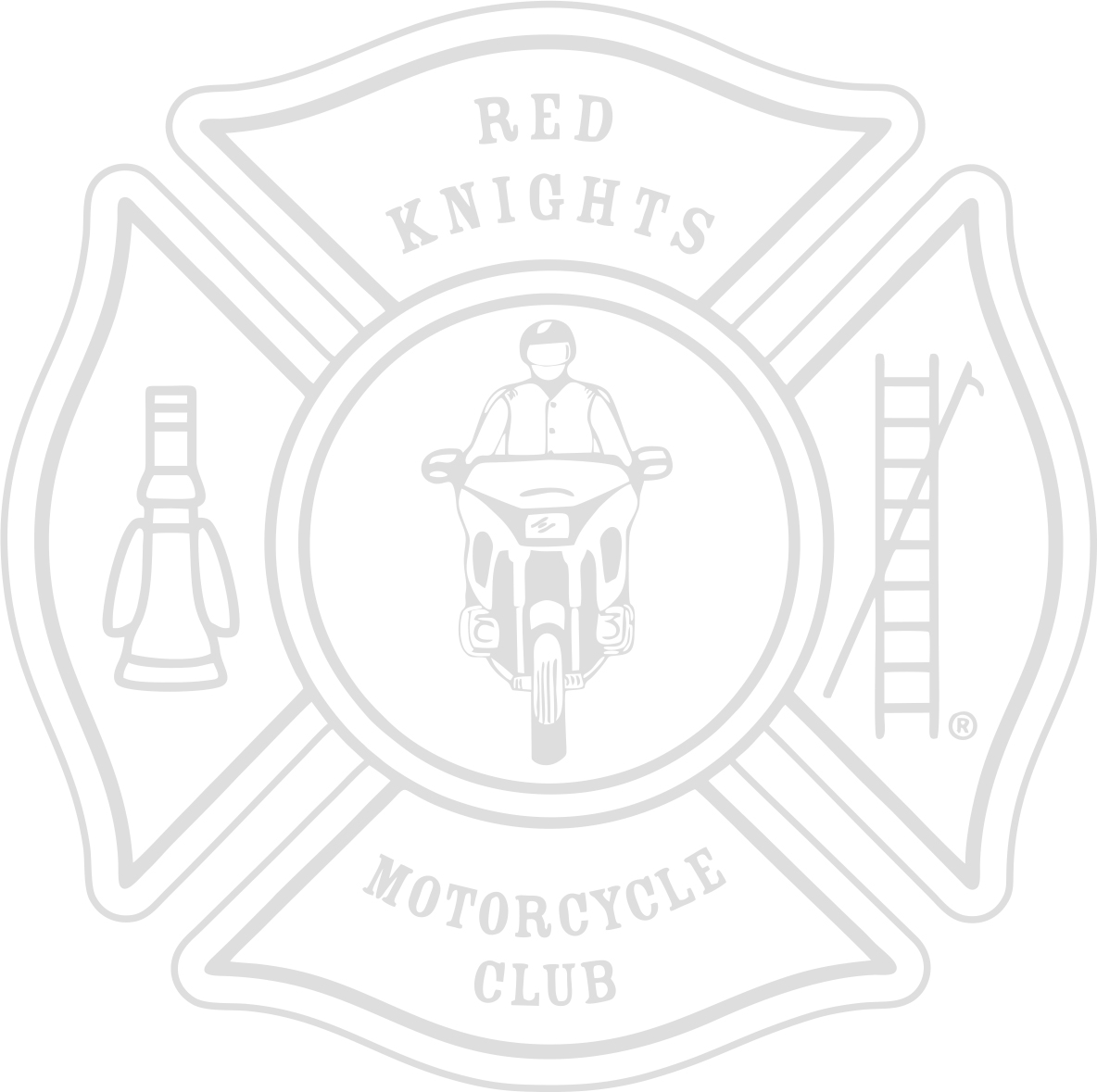 Thursday, 15th of August
Customized planning

bus trip to Berlin 08:00 – 16:00 - additional booking necessary

motorcycle tour – additional booking necessary

book presentation S.Schefke:  When the fear switched sides“
Feature Description:
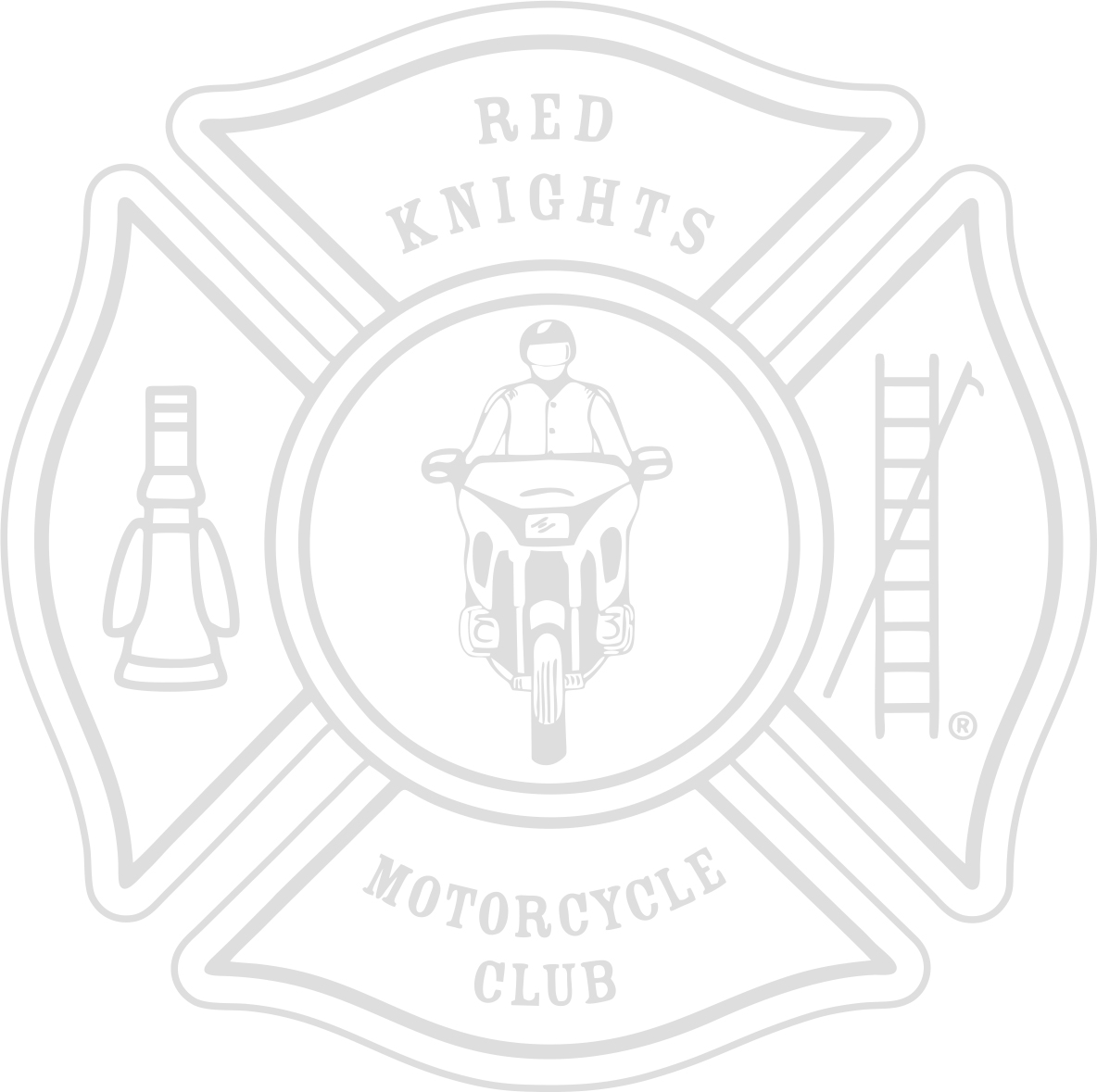 Friday, 16th of August
Europe meeting

motorcycle tour - additional booking necessary

BBQ with live band and show
transport there and back
Feature Description:
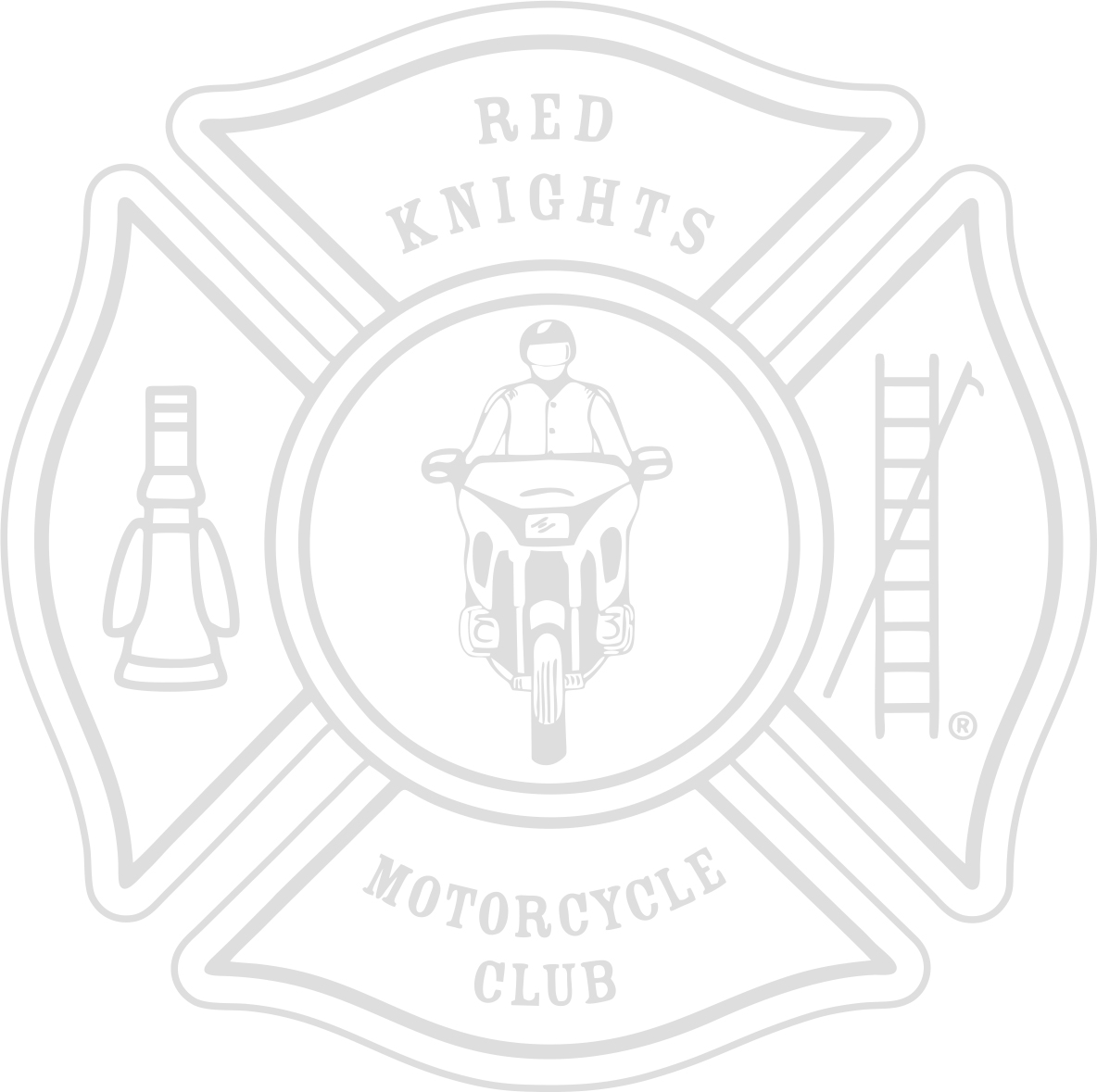 Saturday, 17th of August
International Board meeting 

Lunch „Gulaschkanone“ (Goulash can)
 
Entertainment

Gala dinner 

Sunday, 18th of August 
Breakfast 
Departure
Feature Description:
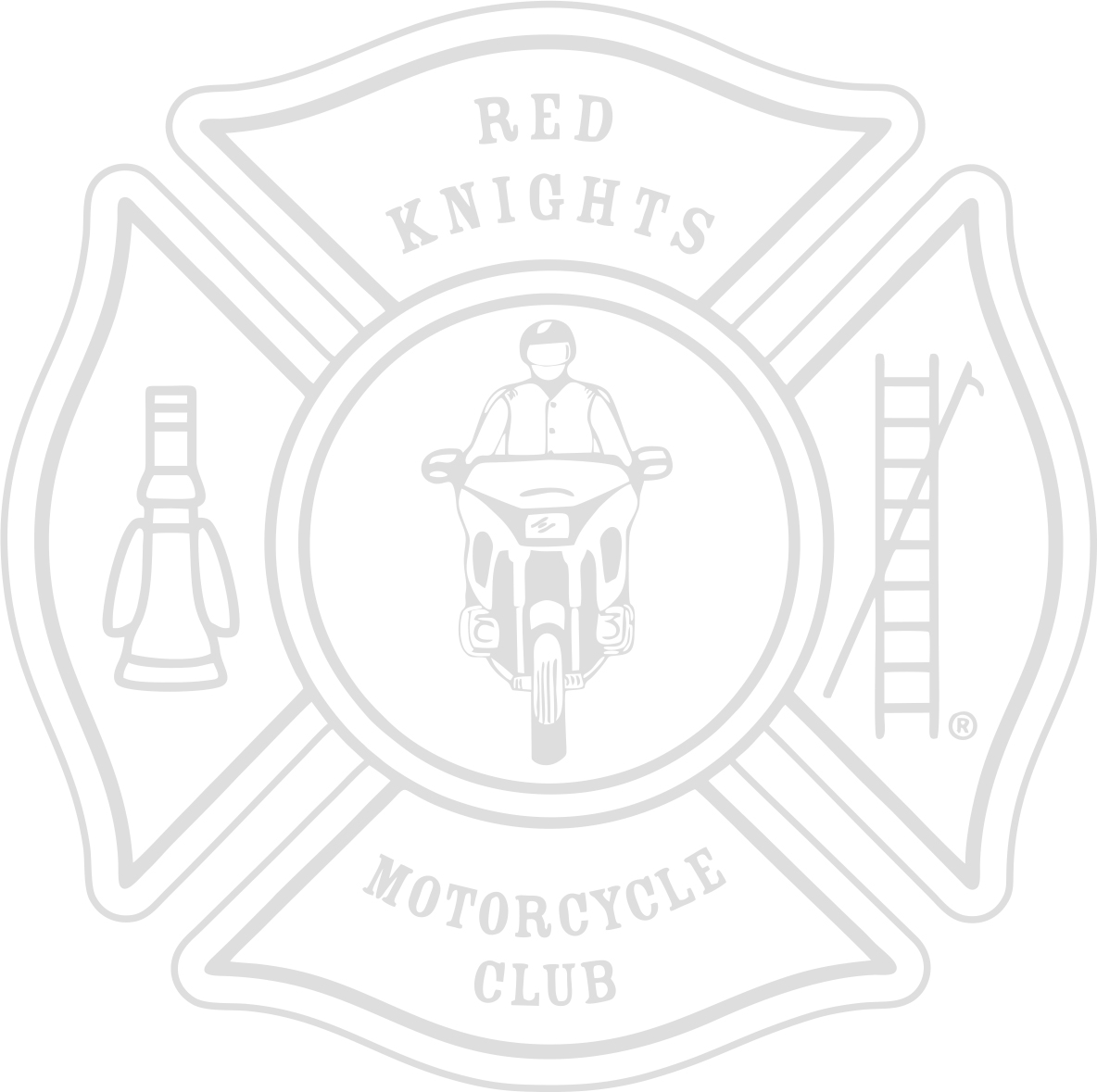 Customized planning: 
Leipzig and the surrounding area offer so much beauty to explore. We would like to be at your disposal with our insider knowledge and we would organize the following: different fire stations, as well as many museums and churches to visit, different swimming possibilities, motorcycle rental, motorcycle tours, the famous zoo, Leipzig nightlife, cask cellar ceremony at the 500-year-old Auerbachskeller, bus trips to Berlin and/or Dresden, party bus, boat trip, rafting and much more...
If you have any wishes, please feel free to write us at: qa@rkmc-leipzig.de

The planning and organization is still ongoing. We are working hard on more highlights for you!
Kosten / Cost
Doppelzimmer / Double room
330,- €     1 Nacht
510,- €     2 Nächte
690,- €     3 Nächte
870,- €     4 Nächte
1050,- €   5 Nächte
1230,- €   6 Nächte

Einzelzimmer / Single room
215,- €    1 Nacht
355,- €    2 Nächte
495,- €    3 Nächte
635,- €    4 Nächte
775,- €    5 Nächte
915,- €    6 Nächte
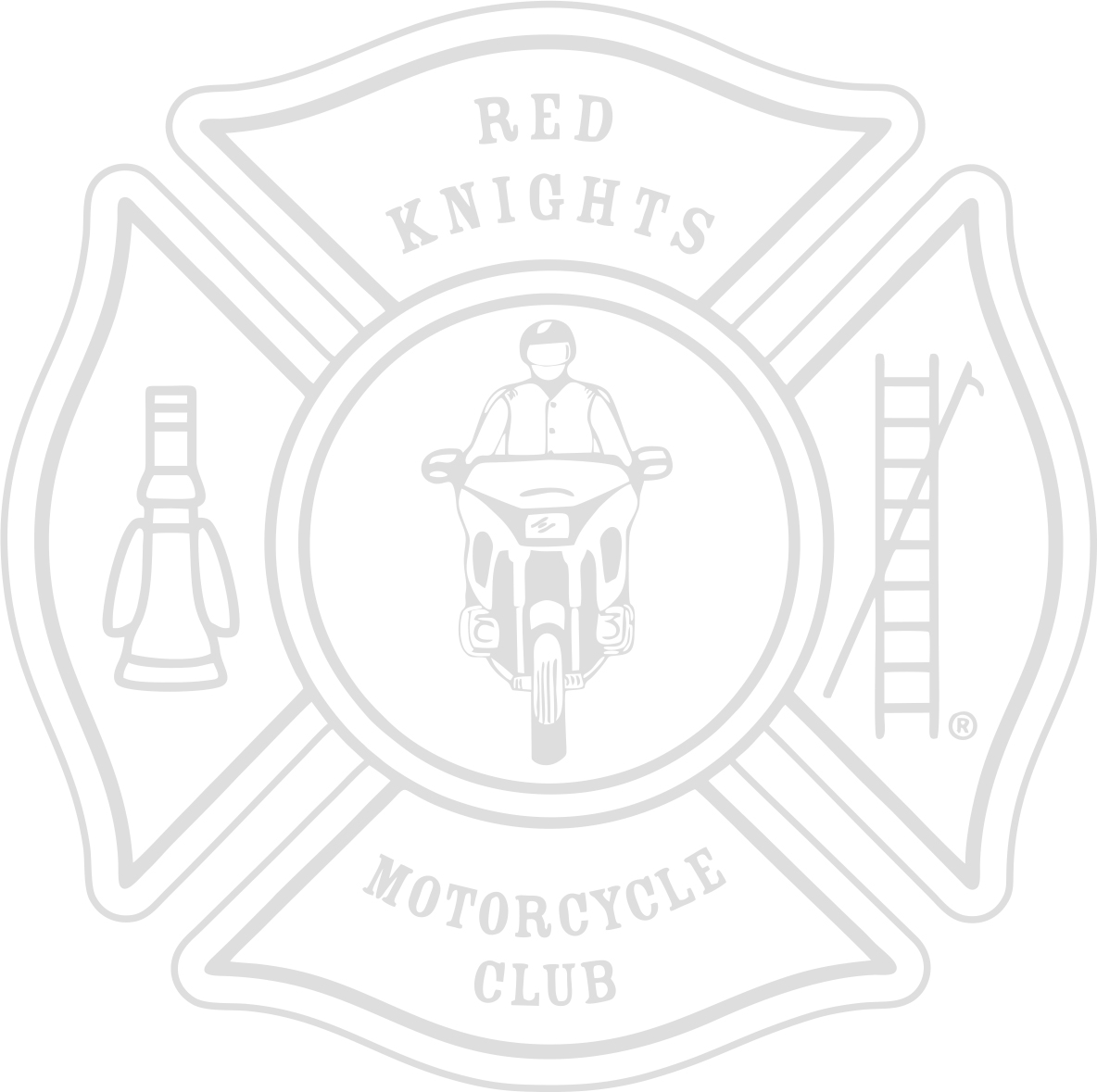 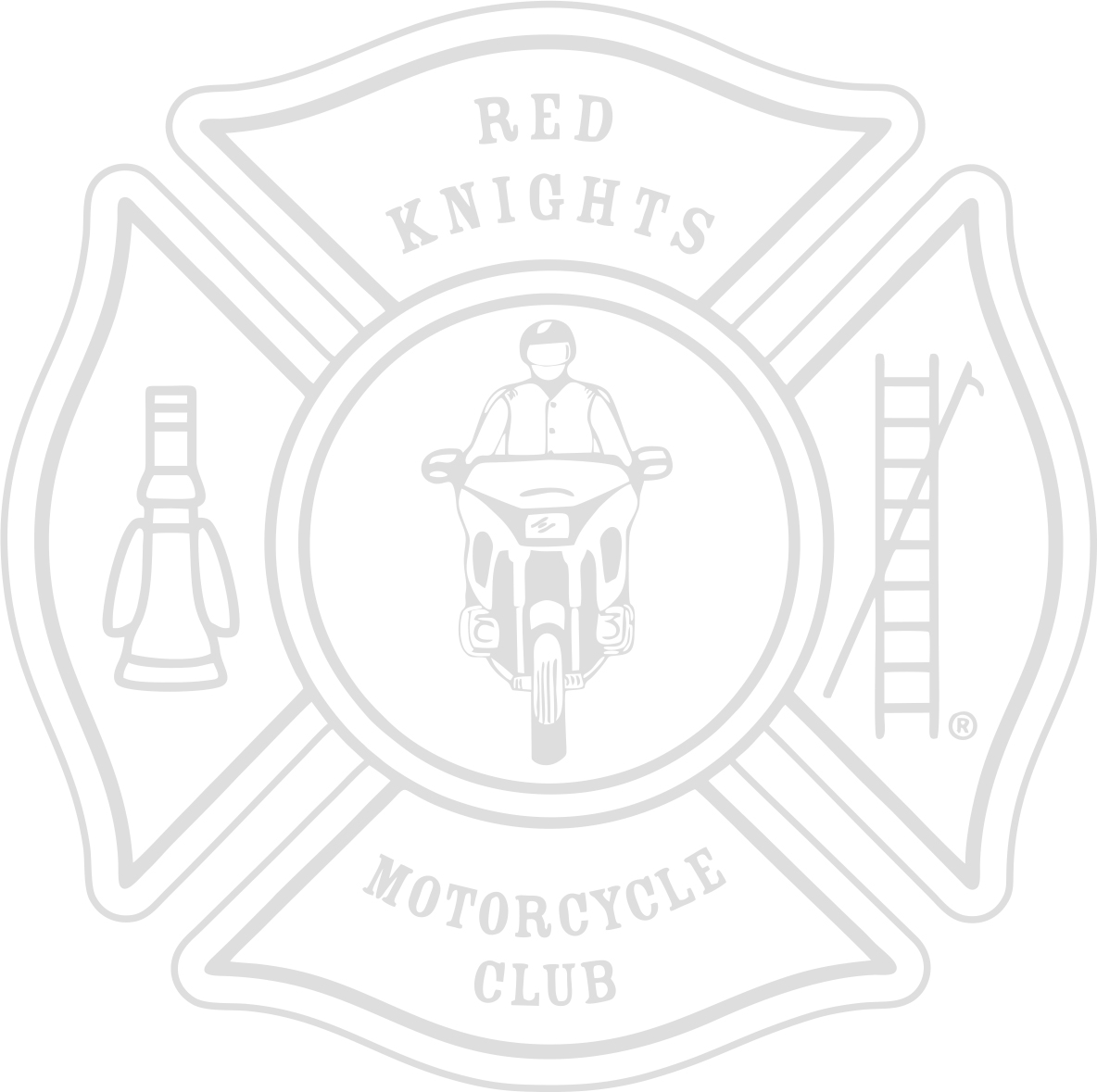 Kinder / Children: 
bis 6 Jahre kostenfrei
7 – 12 Jahre 15,- € pro Kind/Tag
ab 13 Jahre 30,- € pro Kind/Tag
Zimmerbelegung max. 2 Erwachsene + 2 Kinder 
Room Occupancy max. 2 Adults + 2 Children
Hunde / Dogs erlaubt, Aufpreis pro Nacht 15,- €